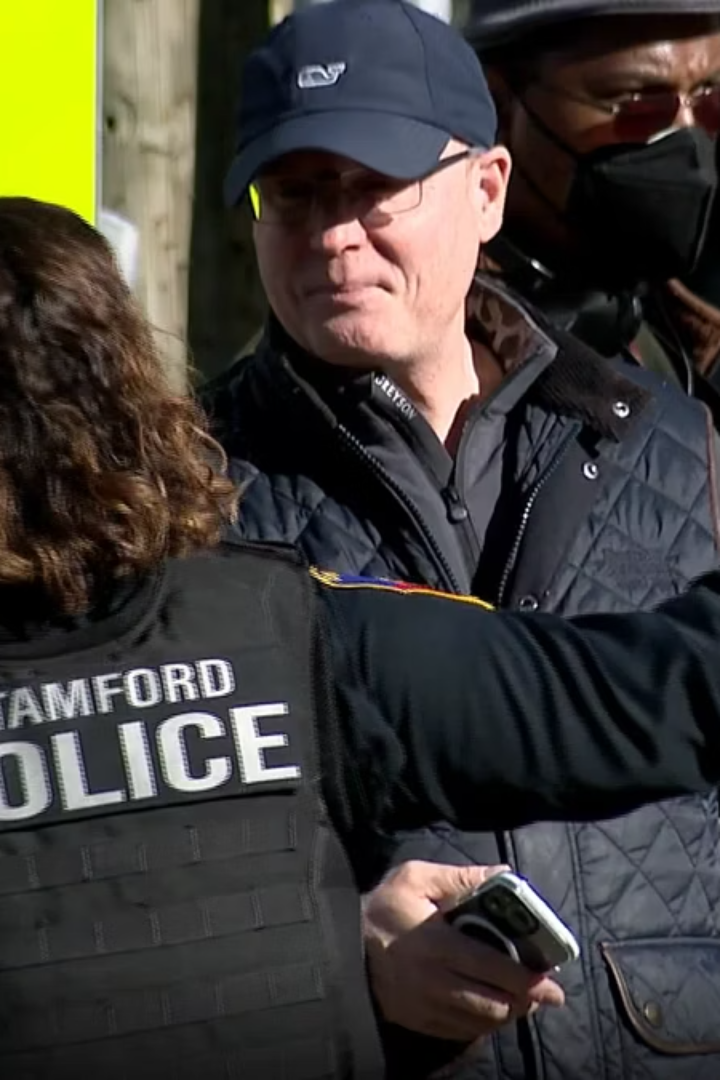 Что такое Доксинг и Сваттинг?
Доксинг: сбор и публикация личных данных
Сваттинг: ложный вызов полиции
Цели: запугивание, преследование, вред
Реальные опасности для жертв
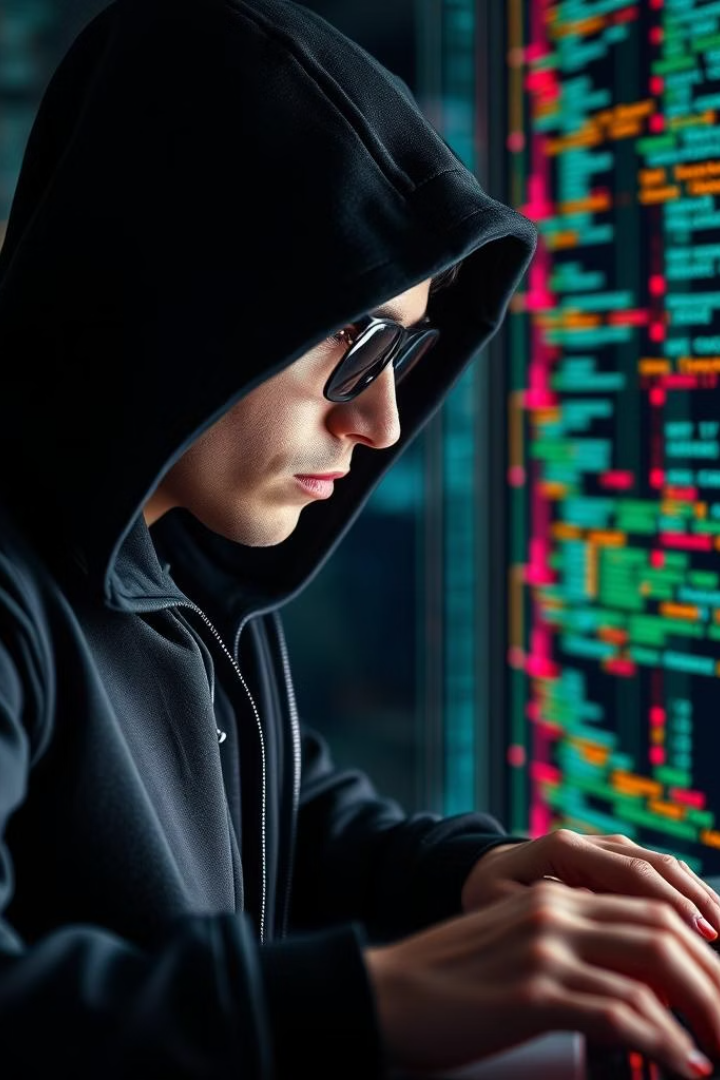 Доксинг: Как это Работает
Сбор данных
Методы
Публикация
Соцсети, базы данных, сайты
Социальная инженерия, взломы
Форумы, соцсети, даркнет
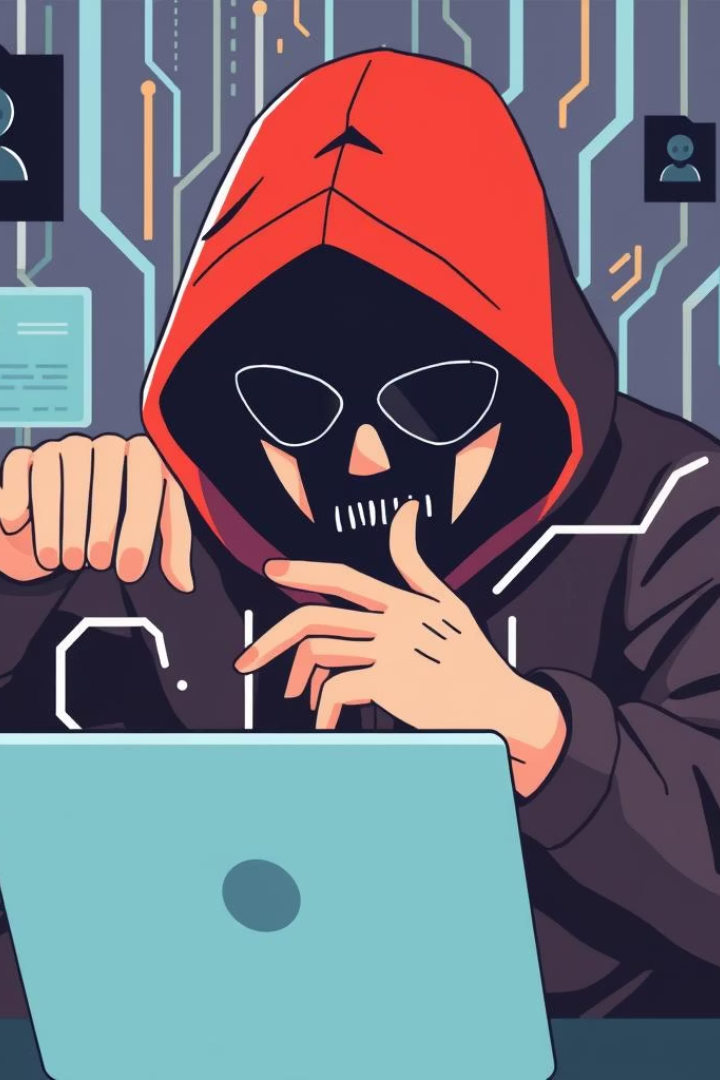 Примеры Доксинга
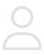 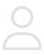 Личные данные
Финансовые сведения
Адрес, телефон, переписка
Банковские счета, карты
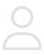 Интимные материалы
Фото и видео личного характера
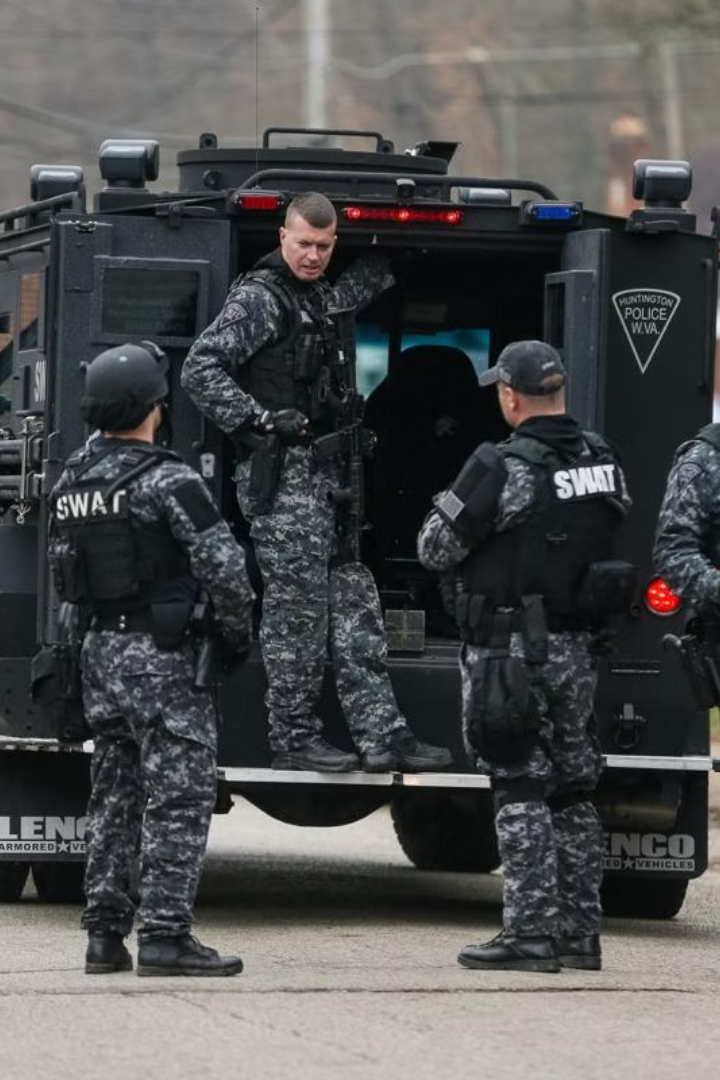 Сваттинг: Как это Работает
Ложный вызов
Адрес жертвы
Цель
Подставляют место происшествия
Вызвать опасный полицейский рейд
Сообщение о тяжком преступлении
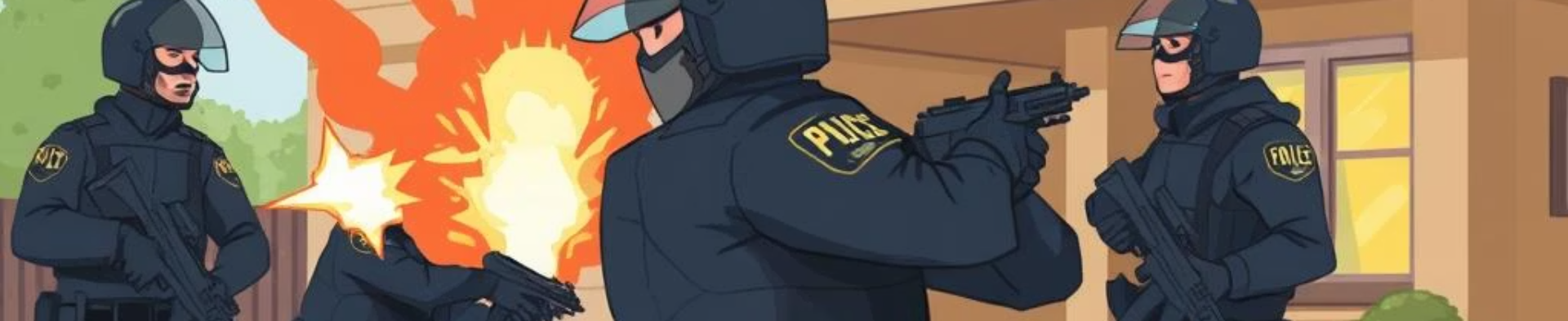 Примеры Сваттинга
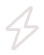 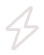 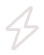 Сообщения
Дезинформация
Ложные обвинения
Захват заложников, стрельба, бомба
Вооруженный преступник дома
Терроризм и другие преступления
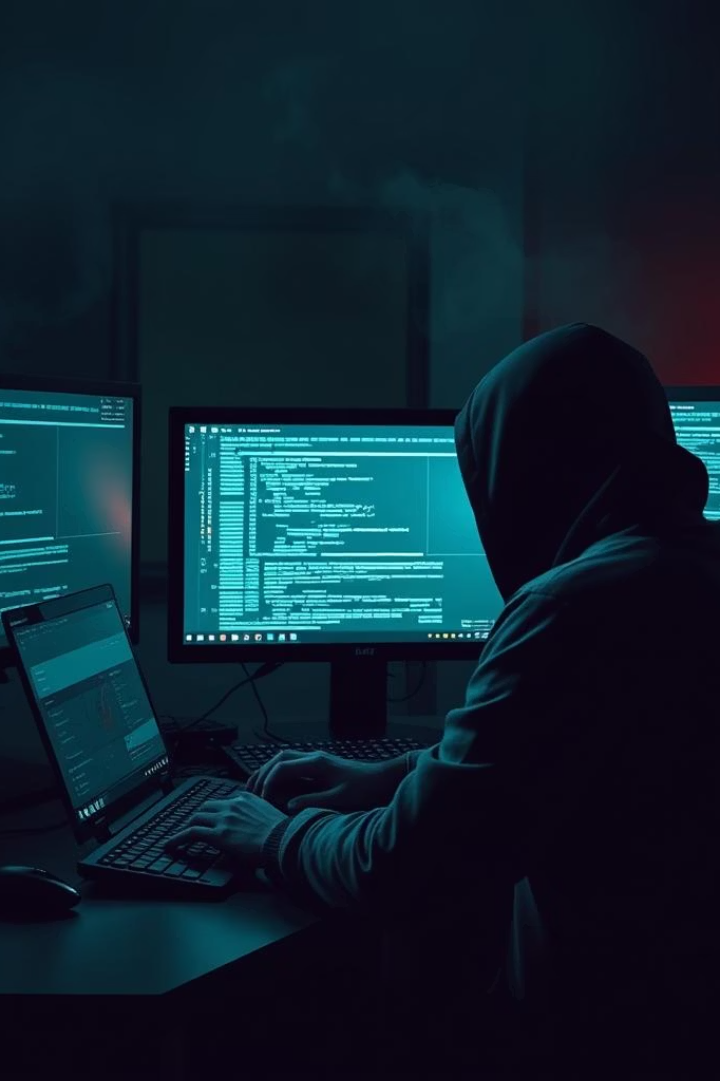 Мотивация Злоумышленников
Месть
Из-за конфликтов онлайн
Идеология
Политическая и религиозная ненависть
Запугивание
Преследование для цензуры
Троллинг
Действия ради забавы
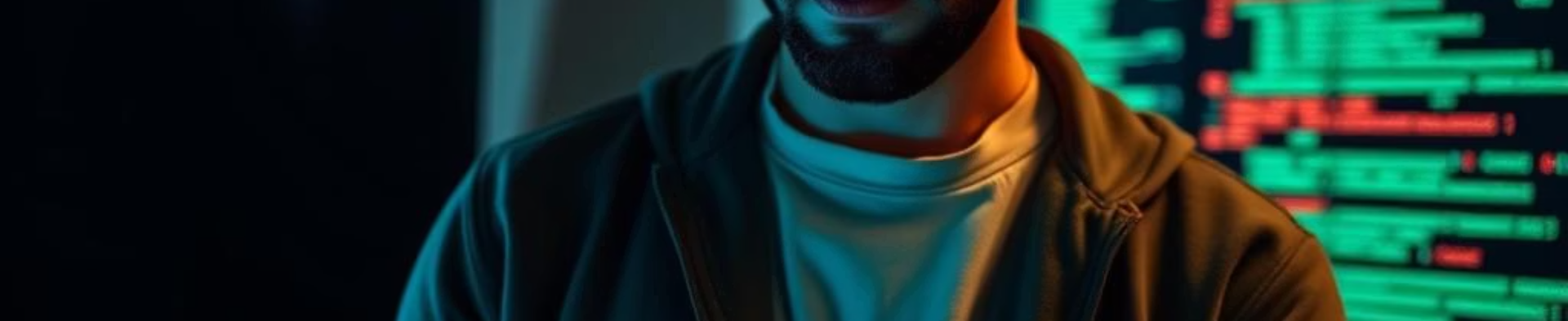 Последствия для Жертв
Психологическое
Физическое
Социальное
Финансовое
Страх, тревога, депрессия
Опасность насилия и травм
Потеря работы и отношений
Издержки на судебные и медрасходы
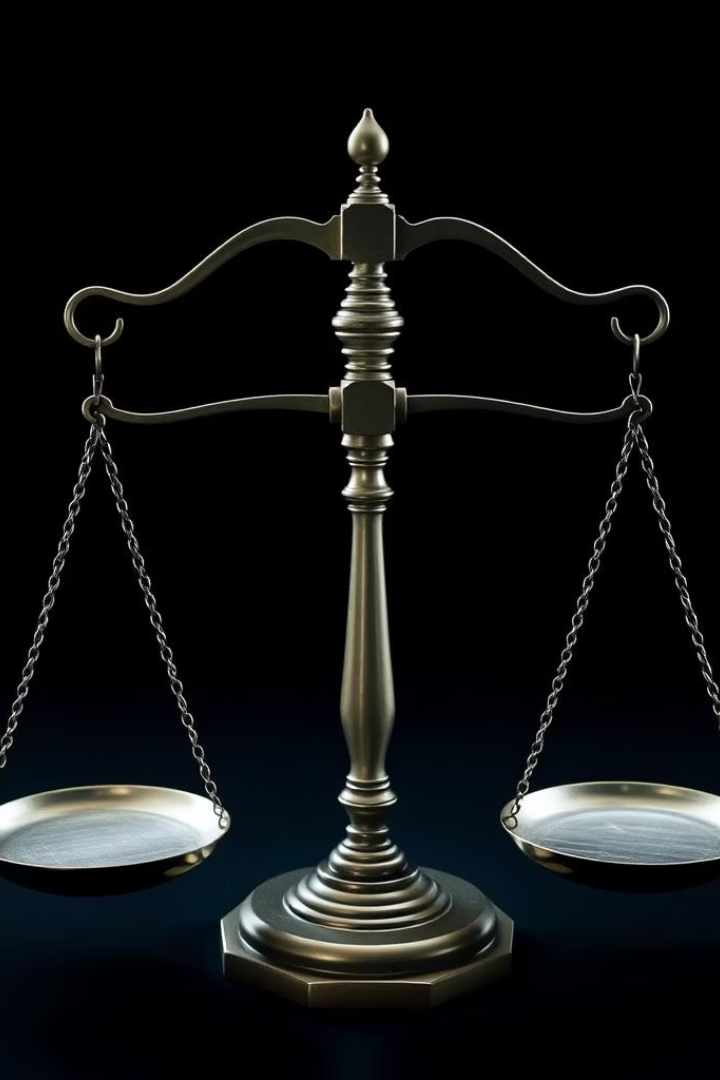 Юридические Последствия для Злоумышленников
1
2
Уголовное право
Гражданская ответственность
Штрафы, тюрьма за доксинг и сваттинг
Компенсация ущерба жертвам
3
Преследования
Законы о клевете и вторжении
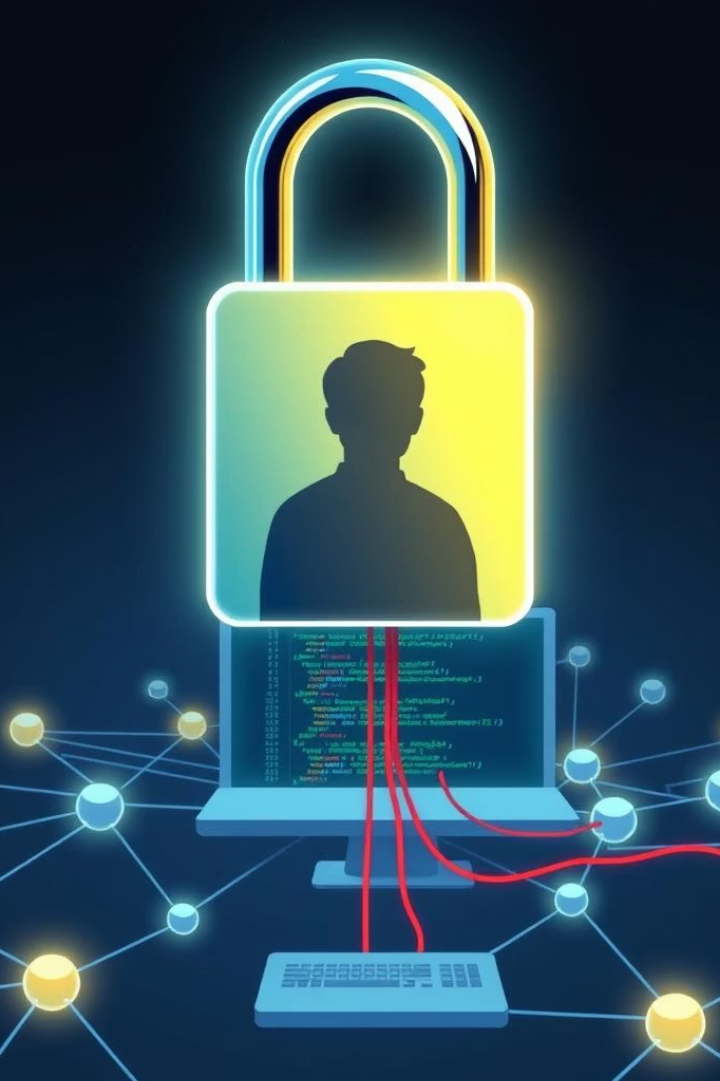 Как Защитить Себя: Общие Рекомендации
Ограничьте данные
Минимум личной информации в сети
Безопасность
Надежные пароли и двухфакторная аутентификация
Приватность
Настройте параметры соцсетей
Будьте осторожны
Контроль публикуемого контента
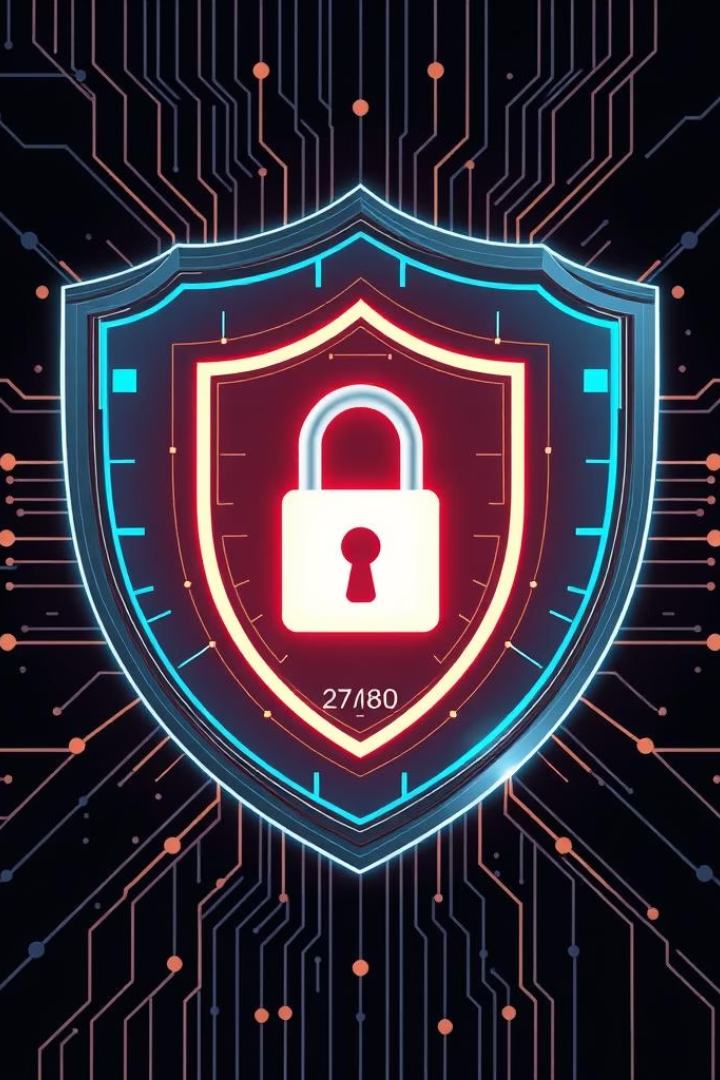 Как Защитить Себя: Конкретные Шаги
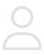 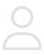 VPN
WHOIS privacy
Скрывайте IP-адрес
Защита данных домена
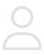 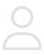 Удаление данных
Бдительность
Из баз данных поиска людей
Осторожность с фишингом и социнженерией
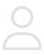 Обращение
Связь с полицией и юристами при угрозах